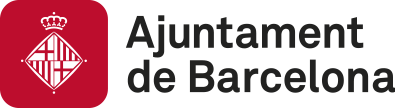 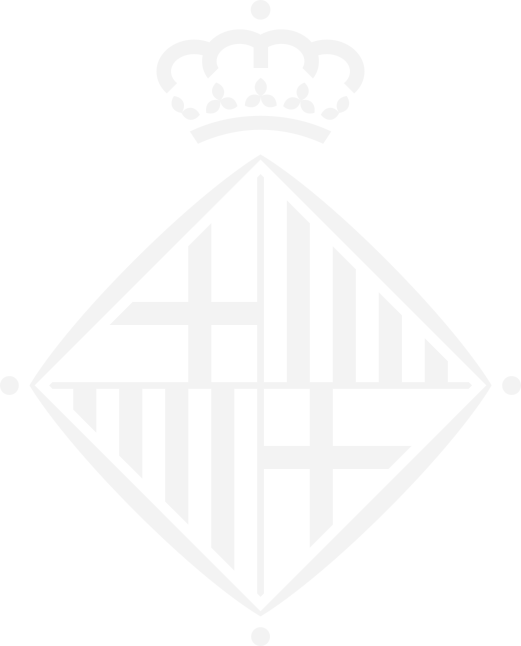 Proposta de Pressupost 2021
Amb l’acord pressupostari de desembre 2020 entre l’equip de Govern i el Grup Municipal Esquerra Republicana de Catalunya
23 de desembre de 2020
(V. Consell Plenari)
INCERTESA EVOLUCIÓ ECONOMIA

Nou sostre de despesa Estat
Anul·lació regla despesa, desequilibri i fons
CRISIS COVID-19
Caiguda sobre el 11,2%PIB
Emergència social

Re-engegar i reorientar l’economia

Adaptar la ciutat
1
Proposta de Pressupost
1. Proposta de pressupost 2021. Volum d’ingressos
Imports en milions d’euros
3
2. Proposta de pressupost 2021. El marc dels ingressos
4
2. Proposta de pressupost 2021. El marc dels ingressos
5
3. Proposta de pressupost 2021. Despeses
Imports en milions d’euros
Repartiment del Fons de Contingència segons l’Acord de pressupost de desembre 2020 entre l’equip de Govern el Grup Municipal d’Esquerra Republicana de Catalunya
6
4. Evolució de les despeses. Capítols 2+4
Crèdit inicial. Imports en milions d’euros
7
5. Inversions 2021
Un augment de 202M€ d’inversió fins assolir els 795,4M€ d’inversió per a l’any 2021
INVERSIONS 2021
Imports en milions d’euros
8
Repartiment de les reserves de ciutat segons l’Acord de pressupost de desembre 2020 entre l’equip de Govern el Grup Municipal d’Esquerra Republicana de Catalunya
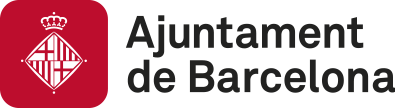